Chapter 45
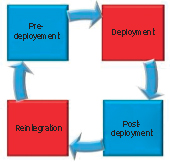 Figure 1 The deployment cycle.
From Stress:  Concepts, Cognition, Emotion, and Behavior,
Copyright © 2016 Elsevier Inc. All rights reserved.
2
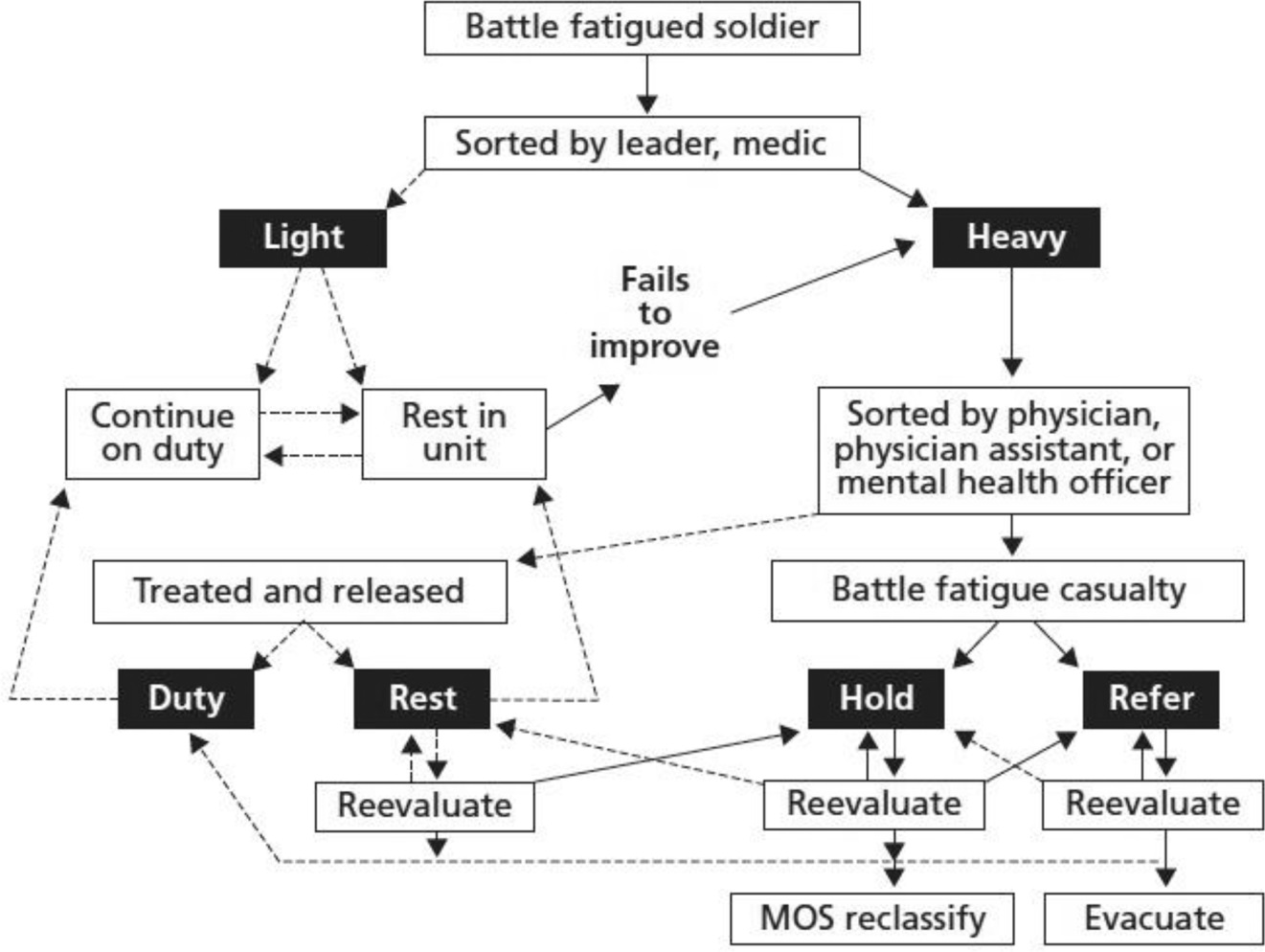 Figure 2 Combat stress triage model.
Reproduced from Helmus TC, Glen RW. Steeling the mind: combat stress reactions and their implications for urban warfare. RAND Center for Military Health Policy Research, http://www.rand.org/pubs/monographs/MG191.html; Published 2005 Accessed 26.04.15.
From Stress:  Concepts, Cognition, Emotion, and Behavior,
Copyright © 2016 Elsevier Inc. All rights reserved.
3
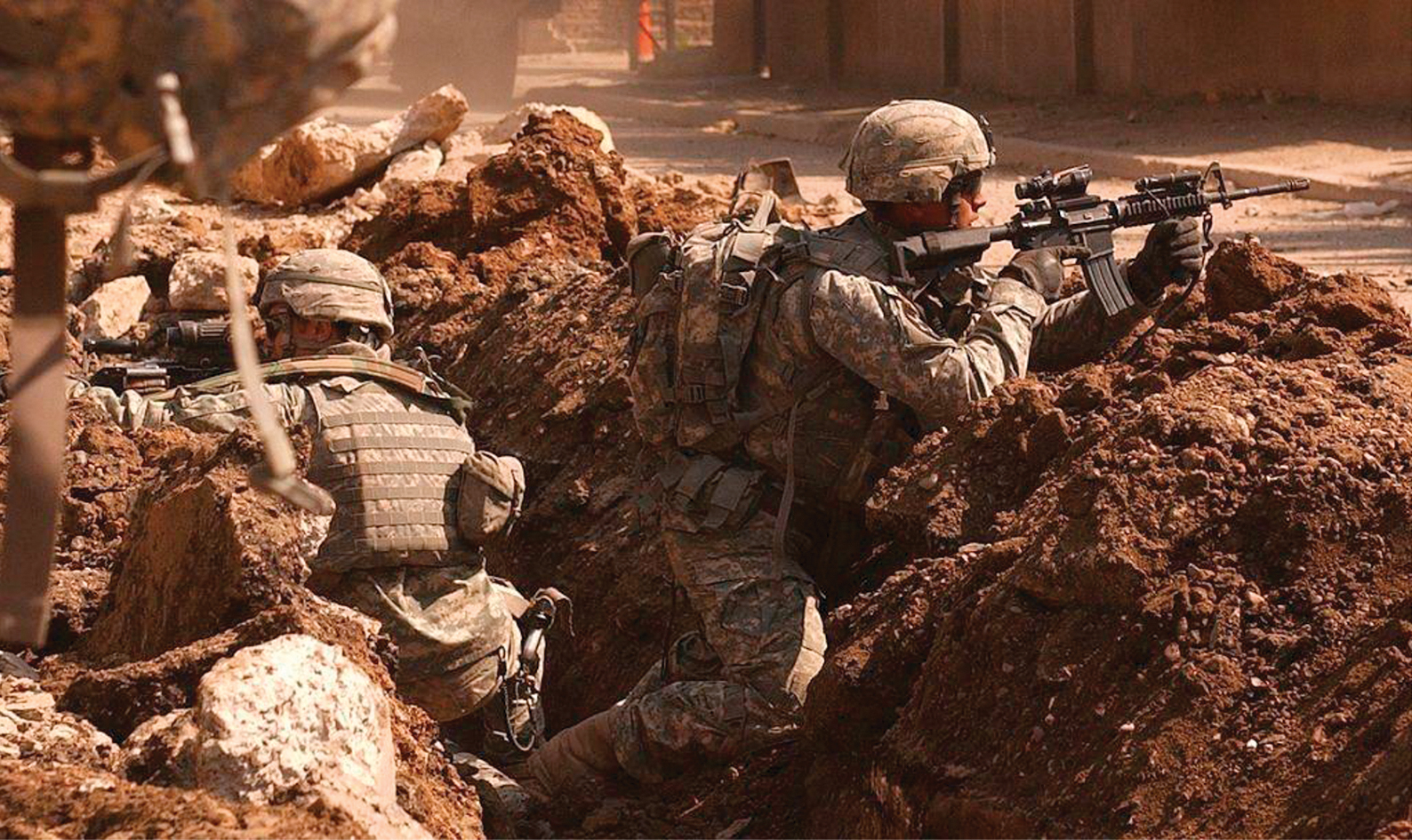 Figure 3 United States Army, 2007. Sgt. Auralie Suarez and Private Brett Mansink take cover during a firefight with guerrilla forces in the Al Doura section of Baghdad on the 7th of March.
Image by Staff Sgt. Sean A Foley, United States Army. http://www.army.mil/images/2007/03/21/3462.
From Stress:  Concepts, Cognition, Emotion, and Behavior,
Copyright © 2016 Elsevier Inc. All rights reserved.
4